Tere hommikustThis show is for the memory ofJakob Hameiry (Yanci Maisel) born in Viliandi,  01/07/1913, died in Haifa in 19/11/1988.Dov Hameiry (Bernard/Bebu Maisel) born in Viliandi, 10/01/1917, died in Kfar-Blum in 12/08/1991.And for the memory of Maisel family members who were murdered in Tallinn, the parents Meir & Rosa Maisel,a brother and sisters:Abram, Hanci, Zelda, Rachil, Haja. Lately lived in 36, Jakobsoni st. Tallin.
1
Youth movementTallinn 15/10/1933
2
Kibbutz training in Tallinn11/11/1933
3
Yanci as a guard
4
Kibbutz trainingTallinn 10/05/1934“See you in the Kibbutz in our country"
5
Young and shy – Dov with 2 girls
6
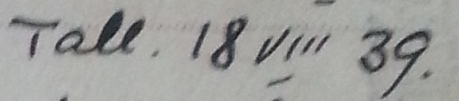 7
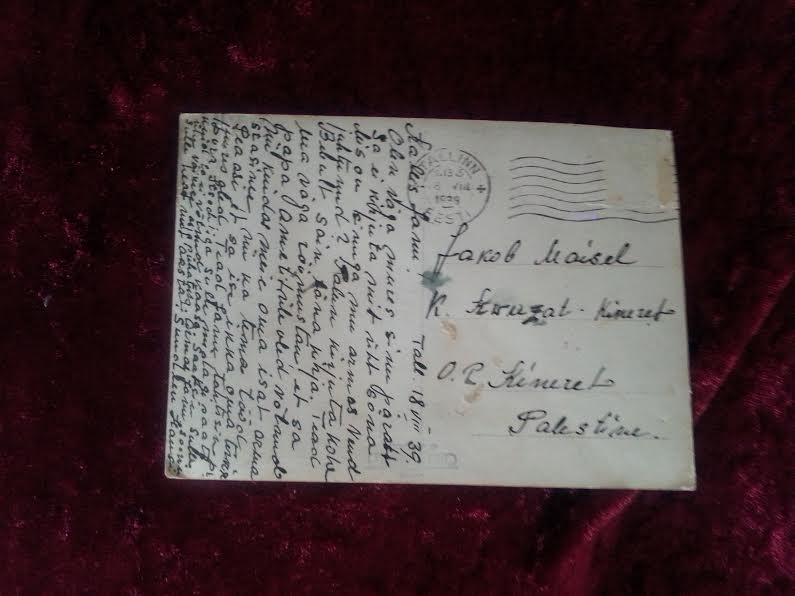 8
Same place - 60 years later
9
Yanci  &   Bebu       1943
10
Suur aitäh kuulata
11